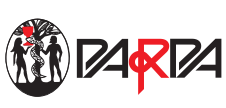 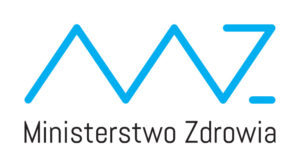 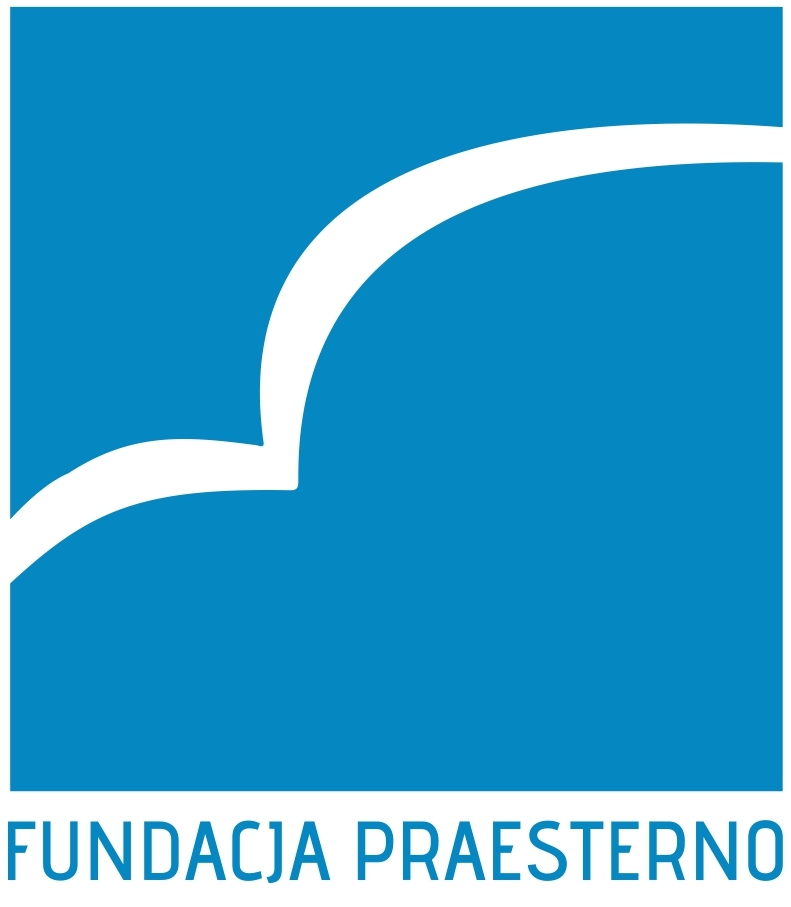 Sławomir PietrzakFundacja Pozytywnej Profilaktyki.Współpraca organizacji pozarządowych i jednostek samorządu terytorialnego przy tworzeniu i realizacji lokalnych strategii przeciwdziałania uzależnieniom
Konferencja prezentująca wyniki badań „mokotowskich” przeprowadzonych w Warszawie i na Ukrainie oraz 
wymianę doświadczeń w zakresie lokalnych strategii profilaktyki i rozwiązywania problemów alkoholowych
Lwów, 9.12.2021
Zadanie jest współfinansowane ze środków Funduszu Rozwiązywania Problemów Hazardowych
Lokalna społeczność
Społeczność lokalna to zbiorowość, która zamieszkuje wyodrębnione i stosunkowo niewielkie terytorium, jak np. miasto, wieś czy osiedle, w której występują silne więzi wynikające ze wspólnych interesów i potrzeb, a także z poczucia przynależności do zamieszkiwanego miejsca.
 Istotnym czynnikiem sprzyjającym tworzeniu się lokalnych społeczności jest uczestnictwo mieszkańców danego obszaru w różnego rodzaju aktywnościach społecznych.
Zasady współpracy pomiędzy JST a NGO
Zasady określone w programach współpracy z organizacjami pozarządowymi, o których mowa w Ustawie o działalności pożytku publicznego i o wolontariacie.
Zasada pomocniczości
Zasada suwerenności
Zasada partnerstwa stron
Zasada efektywności
Zasada uczciwej konkurencji i jawności
Zasada pomocniczości
Jest zasadą o charakterze ustrojowym
Wskazuje podział zadań pomiędzy sektorem publicznym a obywatelskim, ukierunkowanych na umacnianie roli obywateli, ich wspólnot i organizacji oraz ograniczanie interwencjonizmu państwa i administracji lokalnej
Zasada suwerenności stron
Poszanowanie autonomii organizacji pozarządowych
Wzajemne nieingerowanie w sprawy wewnętrzne
Zasada partnerstwa
Współpraca równoprawnych partnerów na warunkach określonych umową lub porozumieniem
Zasada efektywności
Dążenie do osiągniecia możliwie najlepszych efektów w realizacji zadań publicznych
Zasada uczciwej konkurencji i jawności
Kształtowanie jasnych i przejrzystych zasad współpracy opartych na równych i jawnych kryteriach wspierania organizacji pozarządowych
Korzyści ze współpracy
Umacnianie w społeczności poczucia odpowiedzialności za siebie i swoje otoczenie,
Budowanie społeczeństwa obywatelskiego poprzez aktywizację społeczności lokalnych
Wprowadzanie nowatorskich i efektywnych działań dzięki rozeznaniu występujących lokalnie potrzeb.
Platforma współpracy
Jak wygląda współpraca NGO z jst
Opracowanie na podstawie wyników badań Stowarzyszenia Klon/Jawor "Kondycja sektora organizacji pozarządowych w Polsce” z 2018 roku.
Współpraca NGO z jst
Rodzaj współpracy
Ocena współpracy
Opracowanie na podstawie wyników badań Stowarzyszenia Klon/Jawor "Kondycja sektora organizacji pozarządowych w Polsce” z 2018 roku.
Planowanie
Planowanie – rola NGO
Realizacja zadań
54% organizacji otrzymało dotację od lokalnego samorządu, ale ubiegało się o nią nieco więcej organizacji. 

W 2017 roku 60% organizacji aplikowało o dotację od urzędu miasta lub gminy. Oznacza to, że – zgodnie z deklaracjami – 9 na 10 organizacji ubiegających się o dotację zakończyło te starania sukcesem. 
38% organizacji nie podejmowało próby uzyskania dotacji od lokalnego samorządu.
Opracowanie na podstawie wyników badań Stowarzyszenia Klon/Jawor "Kondycja sektora organizacji pozarządowych w Polsce” z 2018 roku.
W jakich obszarach działają NGO
Opracowanie na podstawie wyników badań Stowarzyszenia Klon/Jawor "Kondycja sektora organizacji pozarządowych w Polsce” z 2018 roku.
/
Jakie działania podejmują NGO w obszarze przeciwdziałania uzależnieniom
Współpraca – dobra praktyka
Kontakt:
Fundacja Pozytywnej Profilaktyki
ul. Rynek 60, 50-116 Wrocław
www.pozytywnaprofilaktyka.org 		

Sławomir Pietrzak
e-mail: s.pietrzak@pozytywnaprofilaktyka.org
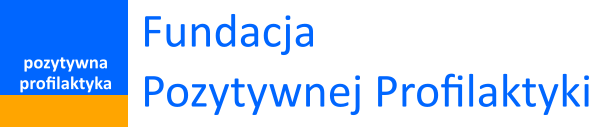